Entrepreneurial motivation
Aditya Ardhi Nugraha
Karina  Rahayu
Mellisa Octav Mariana
Shella Rizqi El Layli
Motivasi memberikan energi, mengarahkan, dan mendukung tindakan yang ingin dilakukan.
Dalam setiap tindakan, motivasi (keinginan) dan kognisi (pengetahuan dan kepercayaan) selalu berjalan bersamaan.
Motivasi kewirausahaan melibatkan motivasi yang bertujuan untuk memiliki peluang bisnis.
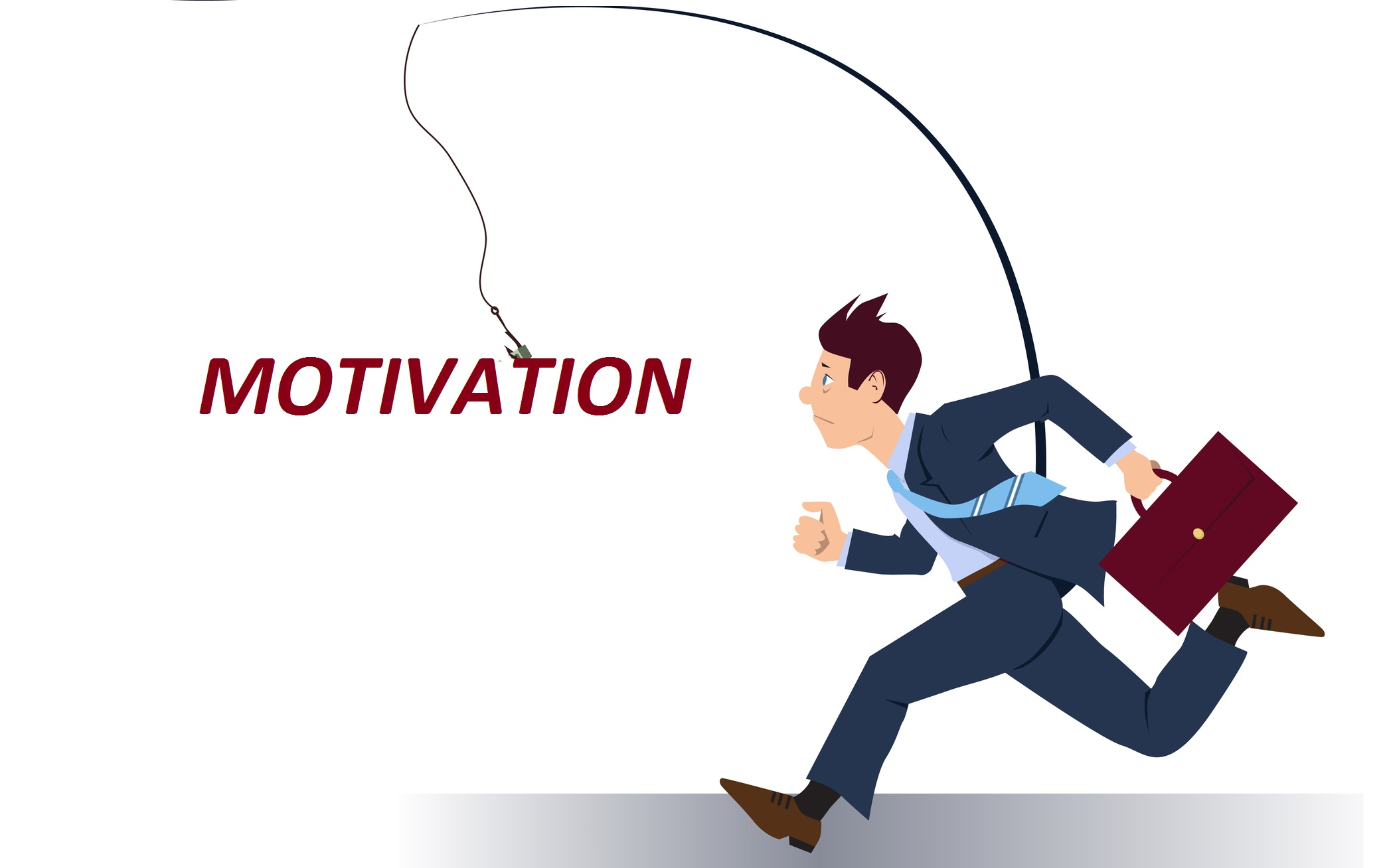 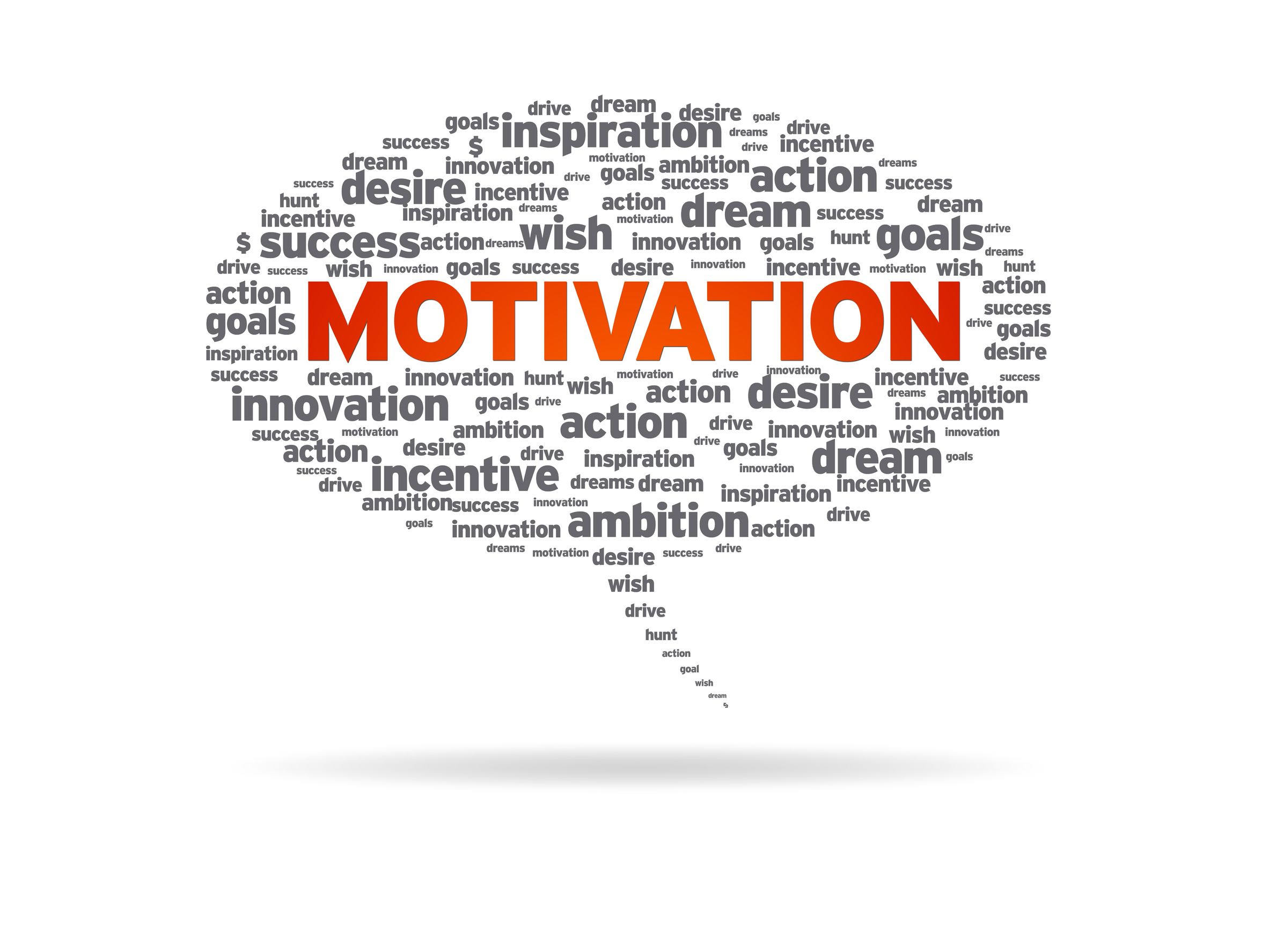 Entrepreneurship motivation models
Expectancy theory
Goal theory
Social-cognitive theory
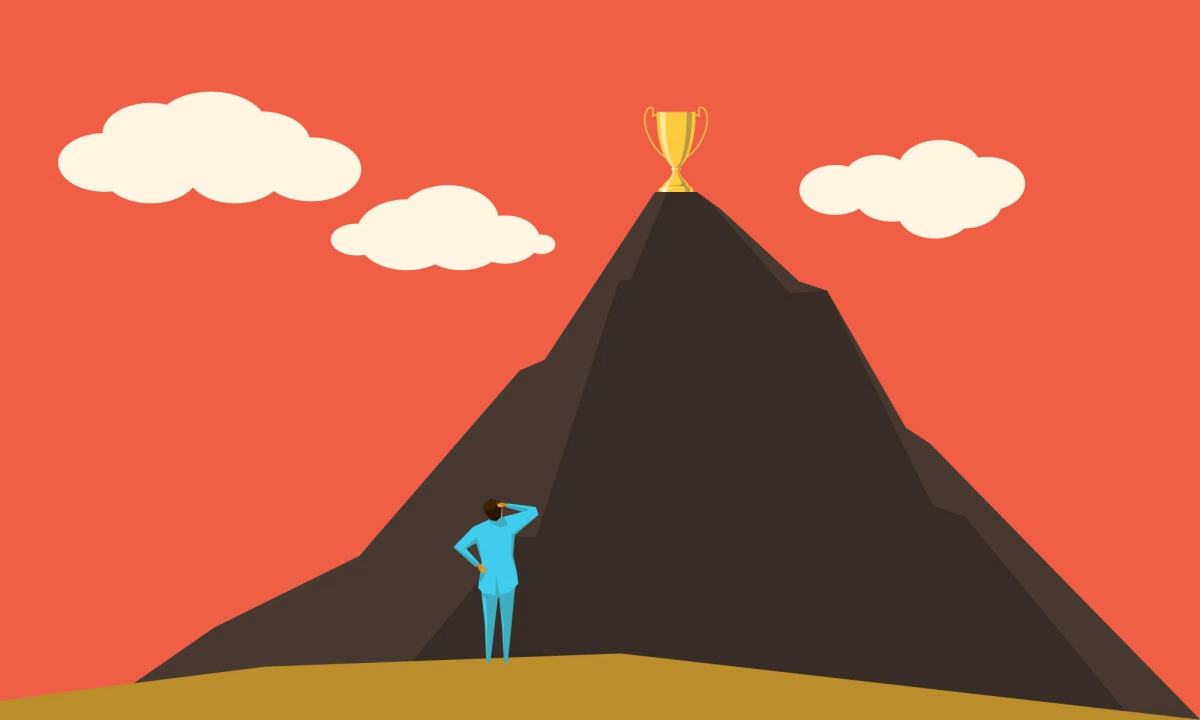 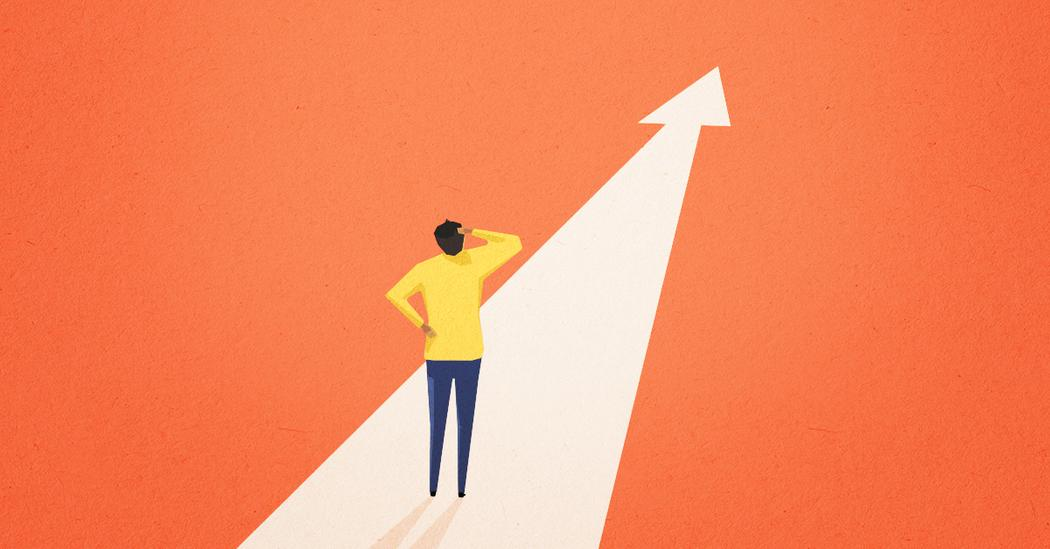 Entrepreneurship motivation factors
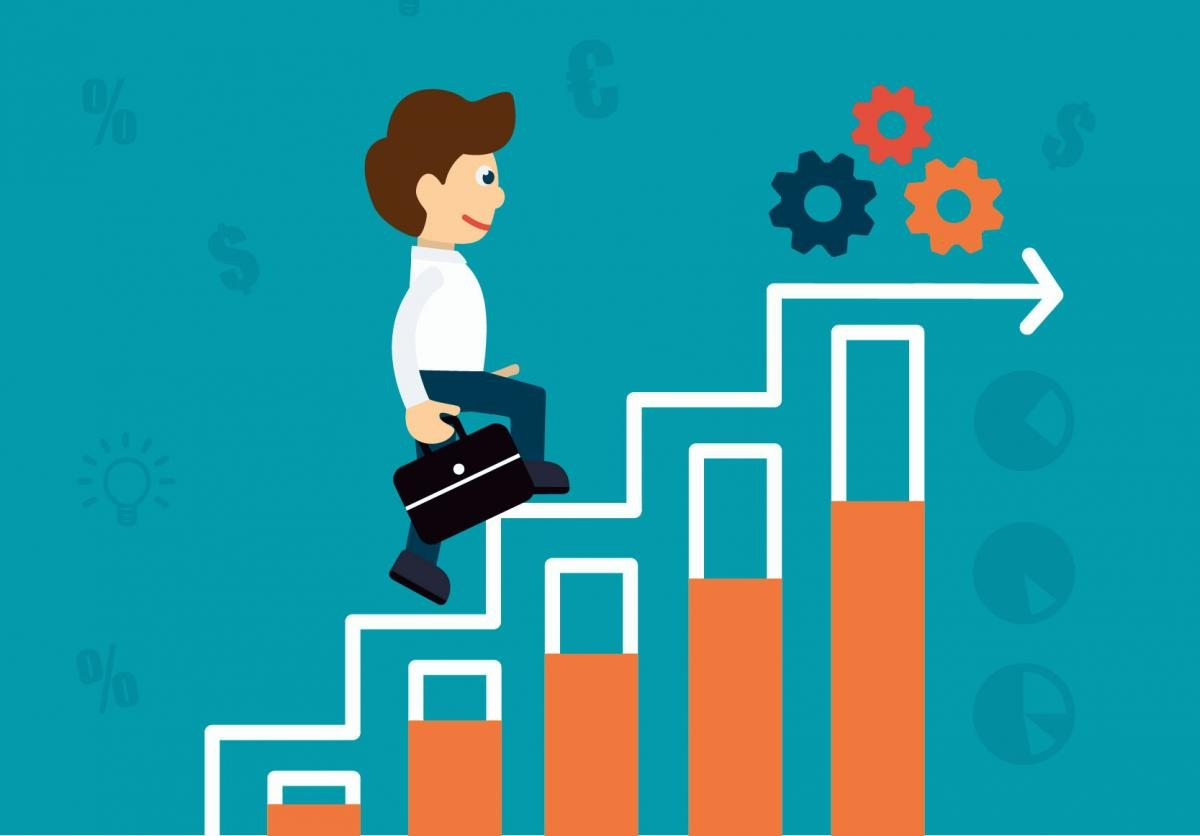 Situational factors 		
vision
Motivational Traits, Value, and Motives
 Independence
Entrepreneur mampu menjalankan perusahaannya, baik perusahaan yang sudah ada sebelumnya atau yang mereka dirikan
Mereka ingin membuat keputusan sendiri
Entrepreneurs melakukan hal yang belum pernah dilakukan oranglain sebelumnya. 
Mereka harus menjadi pemikir yang independen, dan harus mengandalkan keputusan sendiri
[Speaker Notes: Entrepreneurs melakukan ---Terkadang mereka berlawanan dengan status quo, menentang tradisi dan melakukan ha yang menurut orang bodoh, gila atau impossible.]
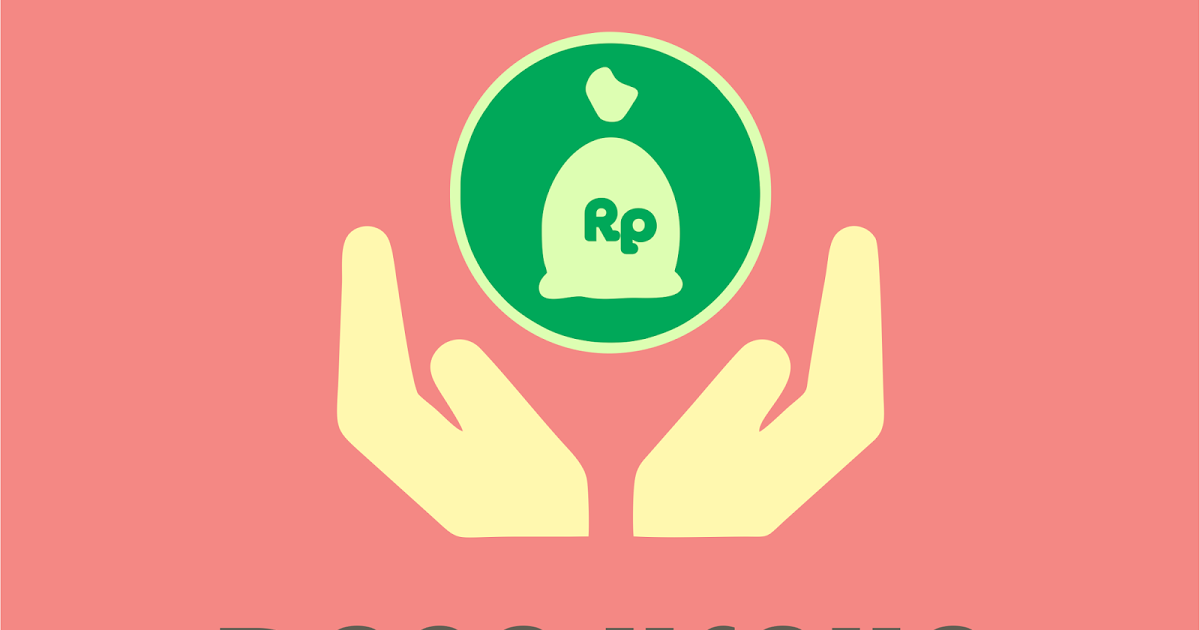  General Self-Confidence
Confidence bisa berasal dari kesadaran seseorang akan kemampuan kognitifnya. Banyak entrepreneur sukses mempunyai kemampuan matematika yang kuat.
Confidence penting dalam entrepreneurship, karena menjalankan atau memulai suatu usaha dan menjadikannya sukses itu membutuhkan usaha.
 Achievement Motivation
Keinginan untuk mencapai standard yang lebih tinggi
McClelland (1961) ada 2 metode untuk mengukur achievement motivation:
 Teknik projective : Thematic Apperception Test (TAT)
 Menjawab pertanyaan tentang motivasi mereka, Self-report personaly test
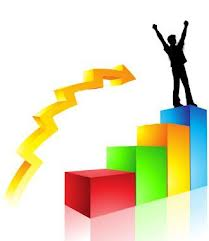  Drive: Proactivity, Ambition, and Energy
Proactivity : Entrepreneur tidak puas hanya dengan duduk dan bermimpi, mereka cenderung proactive ketimbang passive
Ambition : Entrepreneur memiliki keinginan yang kuat untuk mencapai atau meningkatkan sesuatu
Energy : Entrepreneur mempunyai energy dan stamina untuk mengelola tuntutan
 Egoistic Passion
Egoisme adalah melakukan hal yang sesuai dengan minat. 
Para entrepreneur mencintai pekerjaan mereka. Mereka selalu memprioritaskan pekerjaan mereka diatas lainnya dan mereka merasa  senang atau menikmati pekerjaannya tersebut.
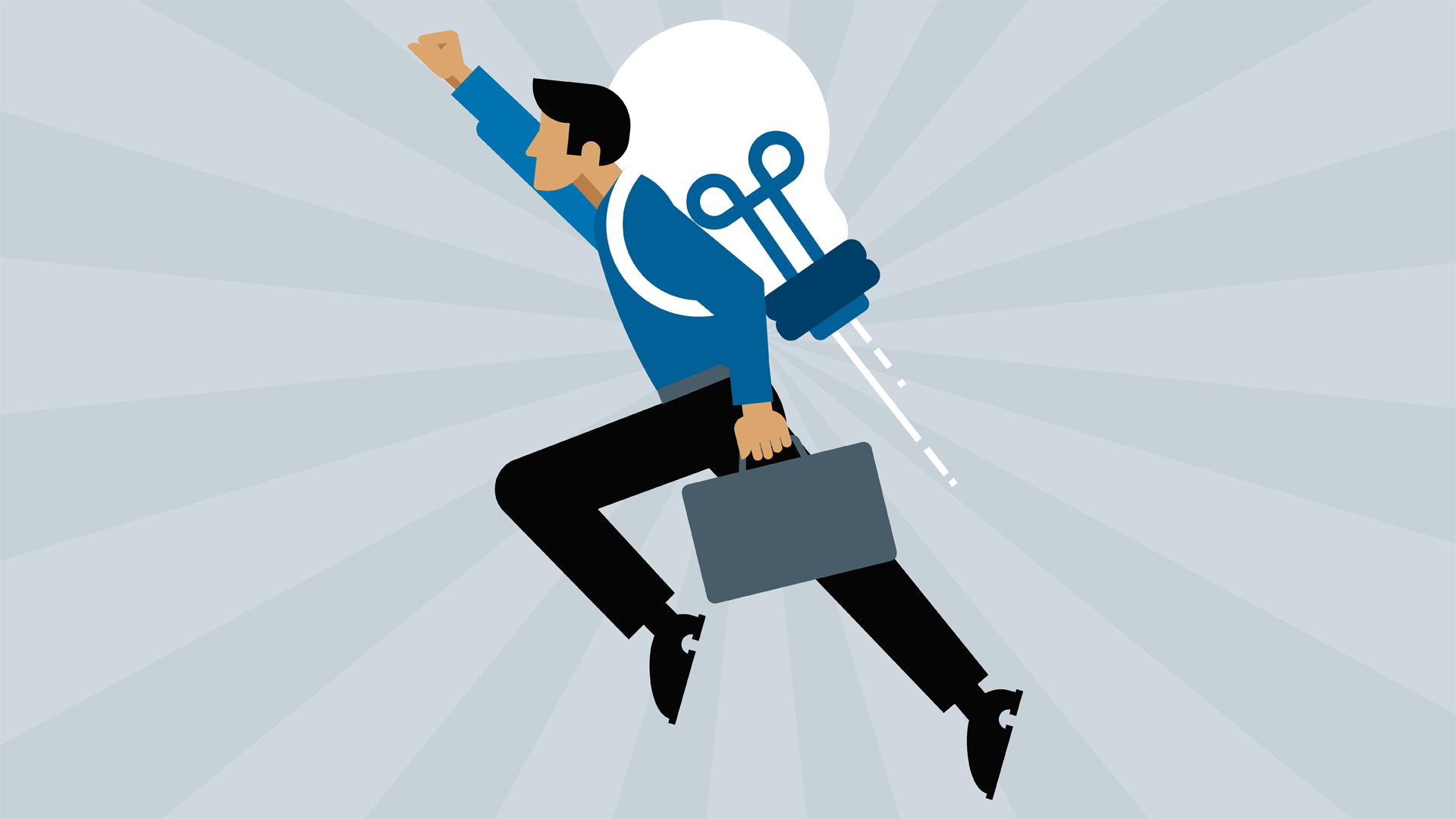 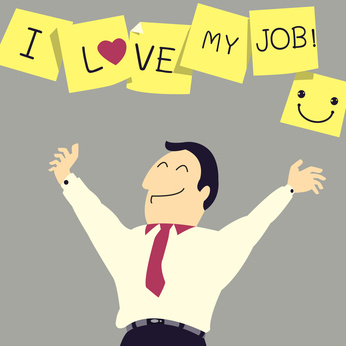 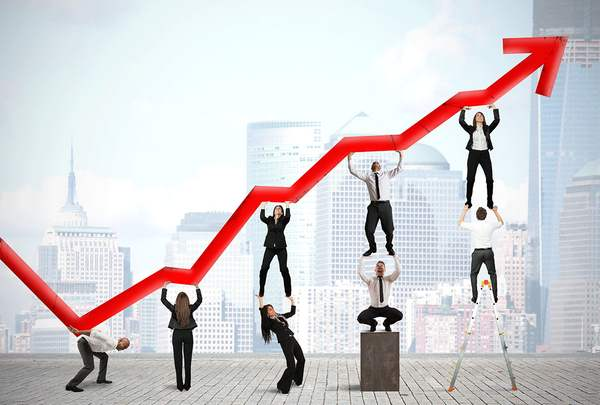 Tenacity 



Terdapat satu sifat yang dimiliki oleh entrepreneur yang sukses , yaitu tidak akan menyerah ketika usahanya berjalan dengan tidak baik. Mereka akan lebih ulet dan gigih bila mengalami hal tersebut.
Para entrepreneur yang sukses, akan lebih keras lagi dalam meningkatkan kemampuannya setelah mengalami kegagalan.
Para entrepreneur juga beranggapan kalo dia lebih berkerja keras lagi maka mereka akan lebih mudah meraih kesuksesan.
Situationally Specific Motivators
Situationally Spesific Self-Efficacy

Adalah sebuah penilain tentang seberapa baik/bisa dapat melaksanakan tindakan yang sesuai dengan waktu tertentu.
Situationally Specific Goals

Tujuan yang lebih spesifik/sulit pada perusahaannya mengarah pada kinerja yang lebih tinggi.
Situationally Specific Vision

Sebuah visi pada perusahaan memiliki unsur motivasi yang bisa berpengaruh pada pertumbuhan usahannya.
The Relationship Between General Traits and Situationally Specific Motivation
Model mediasi Baum dkk (2011) membuat penelitian:
Variable umum, sifat (kegigihan, proaktif, dan semangat untuk pekerjaan).
Variable kognitif, kompetisi umum (keterampilan organisasi, dan keterampilan kesempatan).
Kedua variable ini tidak memiliki dampak langsung terhadap pertumbuhan usaha.
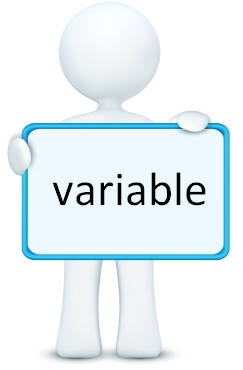 Mereka beroprasi melalui pengaruhnya terhadap variable-variable tertentu yaitu motivasi.
Sifat motivasi sangat terkait dengan strategi tertentu atau bahkan untuk kompetensi umum.
Model mediasi juga didukung Baum dan Locke (2004), gairah, keuletan, dan keterampilan sumber daya baru (variable kognitif umum) mempengaruhi pertmbuhan usaha melalui pengaruhnya terhadap visi komunikasi, self-efficacy, dan tujuan pertumbuhan.
Ketiga variable umum tersebut terkait secara signifikan dengan masing-masing dari tiga variable spesifik.
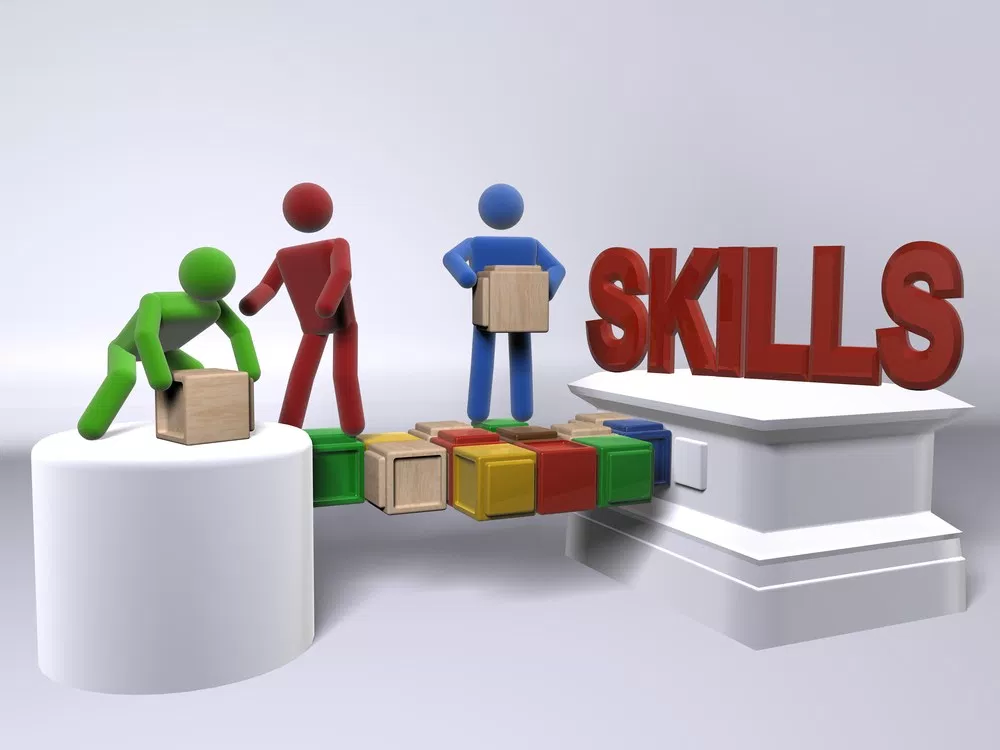 Hasil ini membantu menjelaskan mengapa peneliti dan komentator kewirausahaan sering kali dikecewakan oleh hasil studi sifat. Jika ciri umum dan efek tidak langsung maka kaitannya dengan hasil kinerja tidak akan muncul dengan kuat kecuali variable mediasi juga diikut sertakan dalam penelitian. Keterampilan seperti dapat menemukan modal, mengorganisir perusahaan, menjual, memasarkan produk dan mengembangkan kerja tim harus disertakan juga.
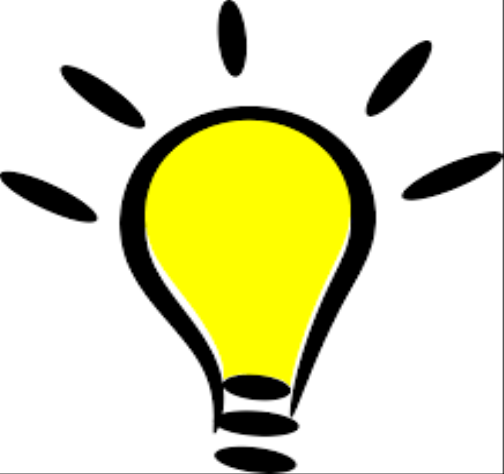 conclusion
Jelas bahwa ada beberapa tumpang tindih konseptual antara beberapa tindakan sifat kita (motivasi berprestasi, dorongan, gairah), jadi akan dipelajari lebih lanjut untuk melihat apakah masing-masing ciri ini menjelaskan varians independen dalam ukuran hasil (secara langsung atau tidak langsung).
Jika Anda menyukai pekerjaan dan perusahaan Anda, Anda secara otomatis bekerja untuk diri Anda dan perusahaan Anda pada saat bersamaan. Ada nobifurcation antara keduanya. Jika perusahaan Anda berhasil, Anda berhasil, dan Anda memiliki hak untuk merasa bangga dengan apa yang Anda lakukan dan akhirnya dibayar mahal sebagai hasilnya.